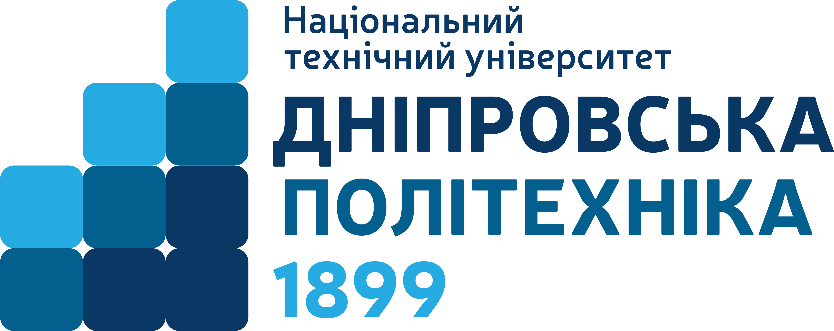 Щодо проблем, які виникають при формуванні індивідуальних навчальних планів студентів
Переобрання студентами дисциплін після завершення терміну
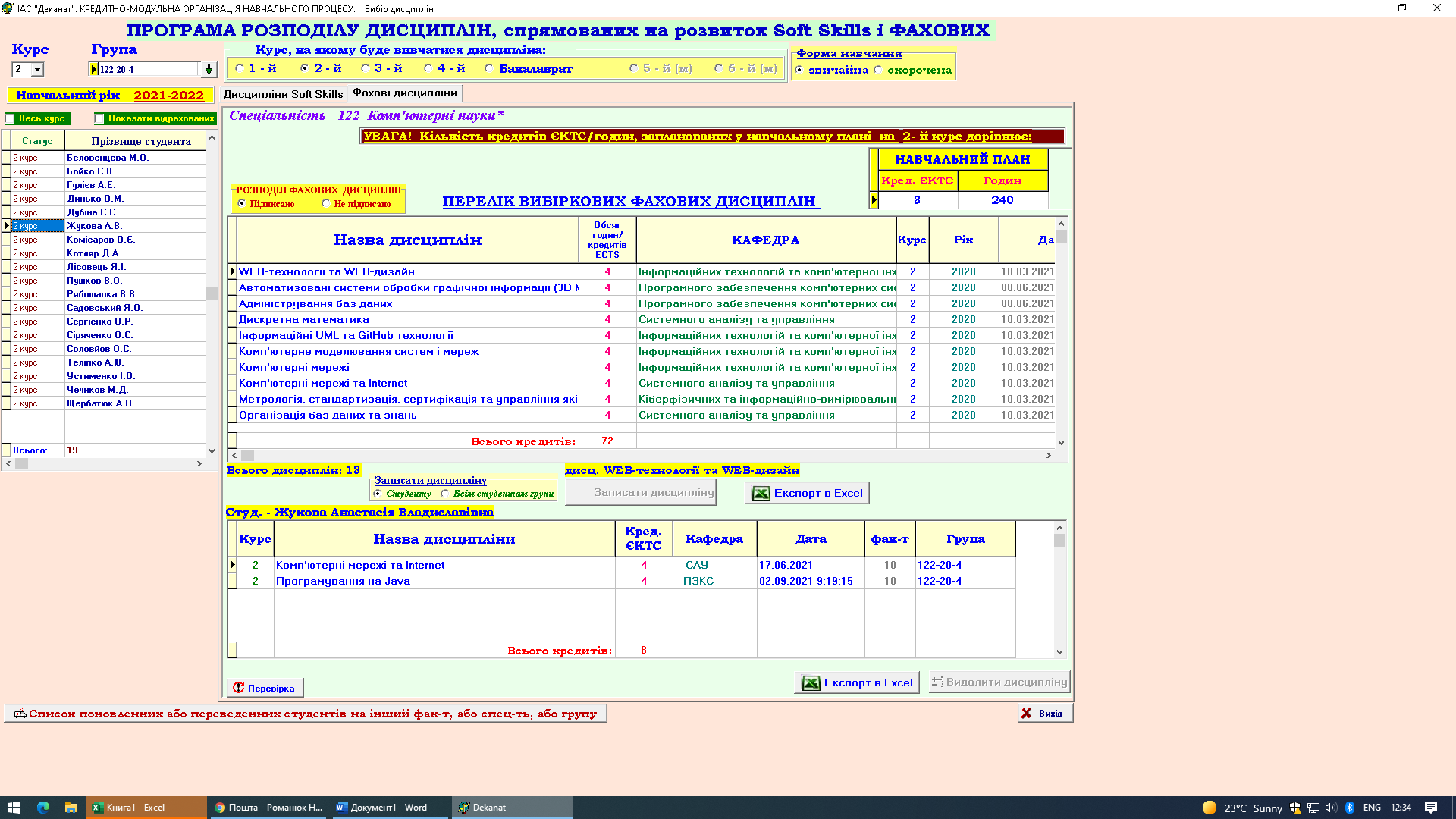 1
Переобрання деканатами дисциплін після завершення терміну
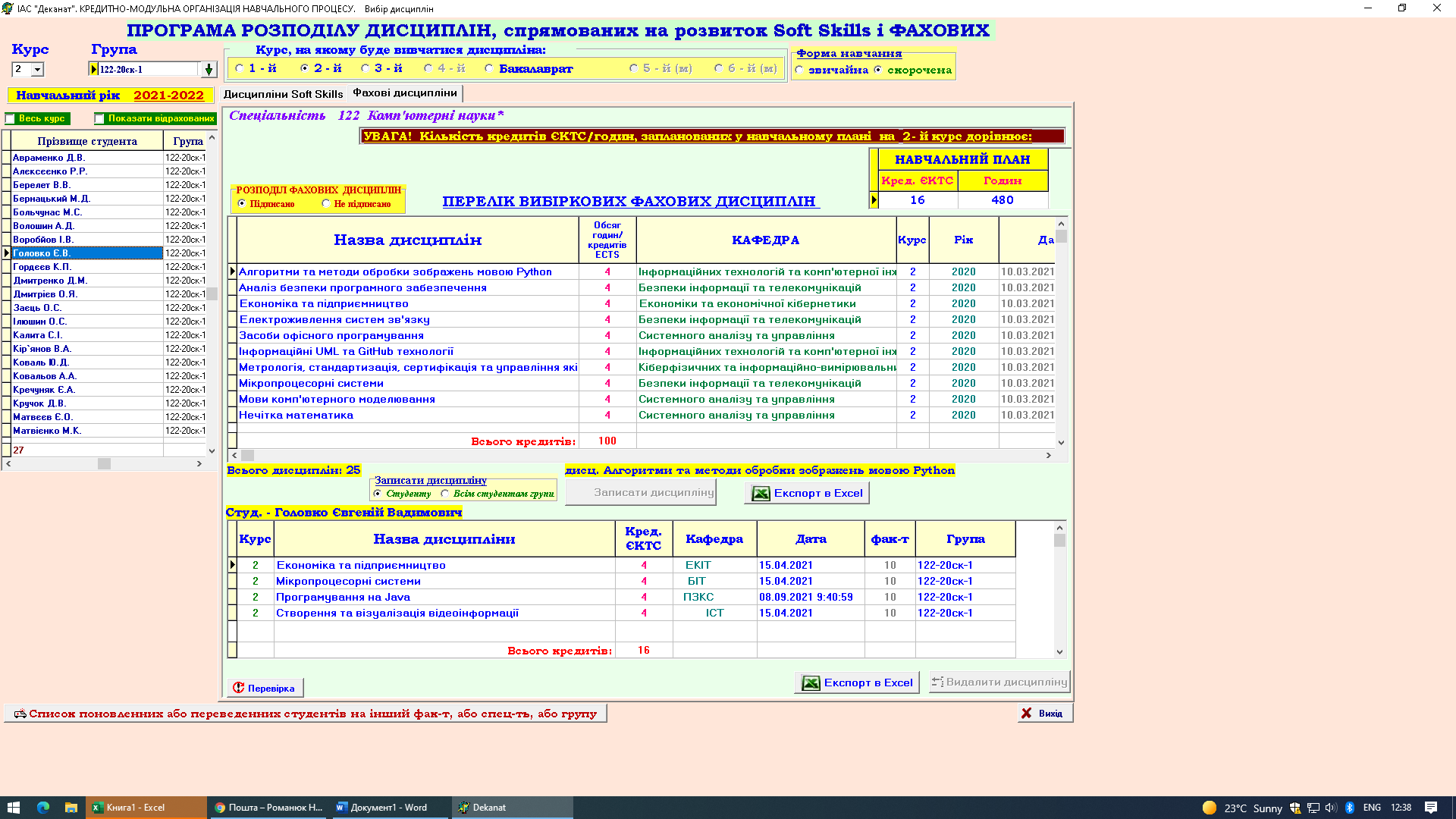 Переобрання студентами та деканатами дисциплін після завершення терміну призводить до відсутності дисципліни у навчальному плані
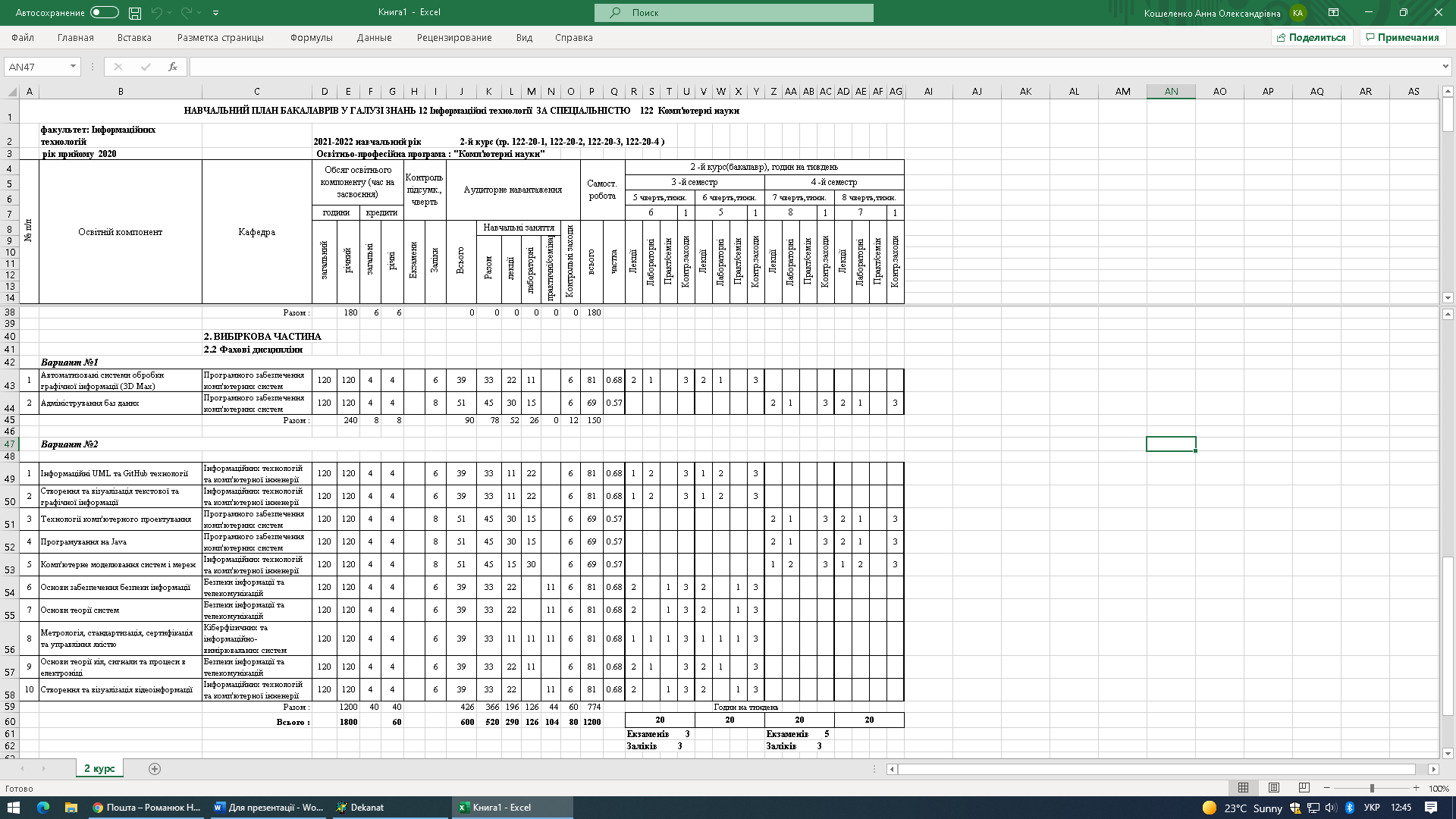 Дисципліна «Комп’ютерні мережі та Internet», що переобрана студенткою після завершення терміну, відсутня у навчальному плані групи
2
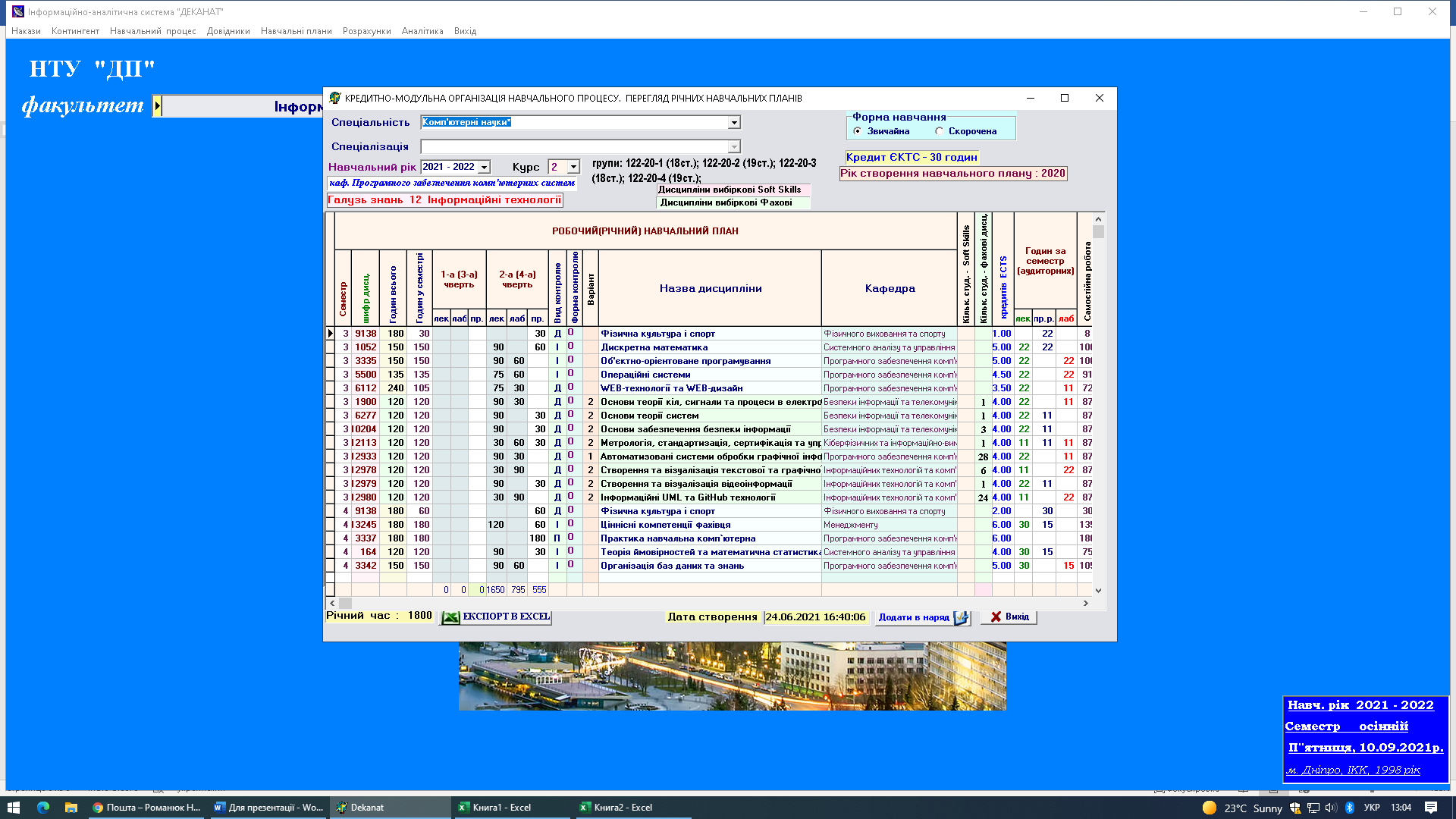 Річний навчальний план створюється також без дисциплін, що були переобрані після завершення термінів
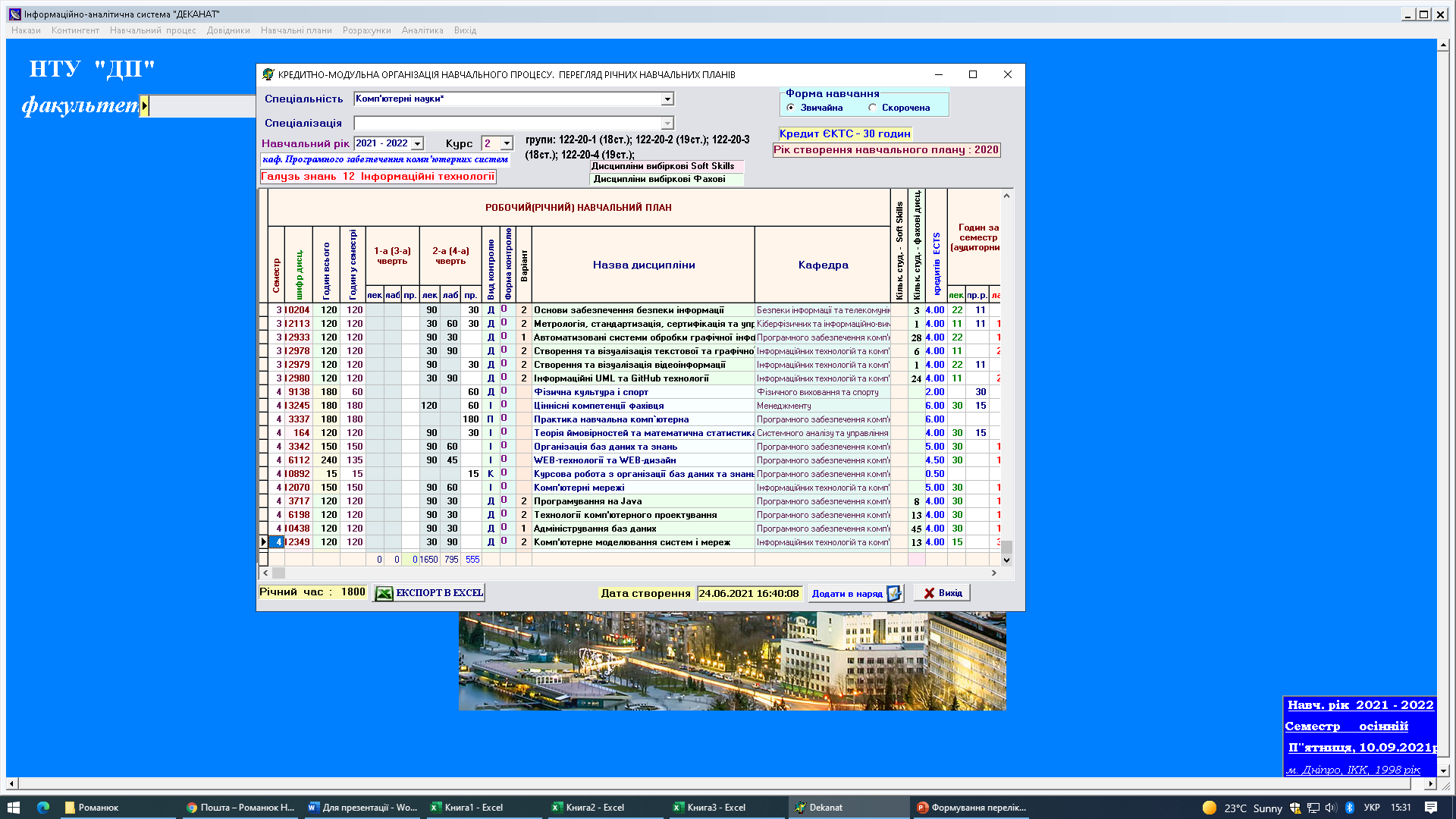 Всі студенти, що переобрали дисципліни після створення річного навчального плану, не враховуються при визначенні загальної кількості студентів, що обрали дисципліну, а отже, не відображається у навчальному навантаженні викладачів.
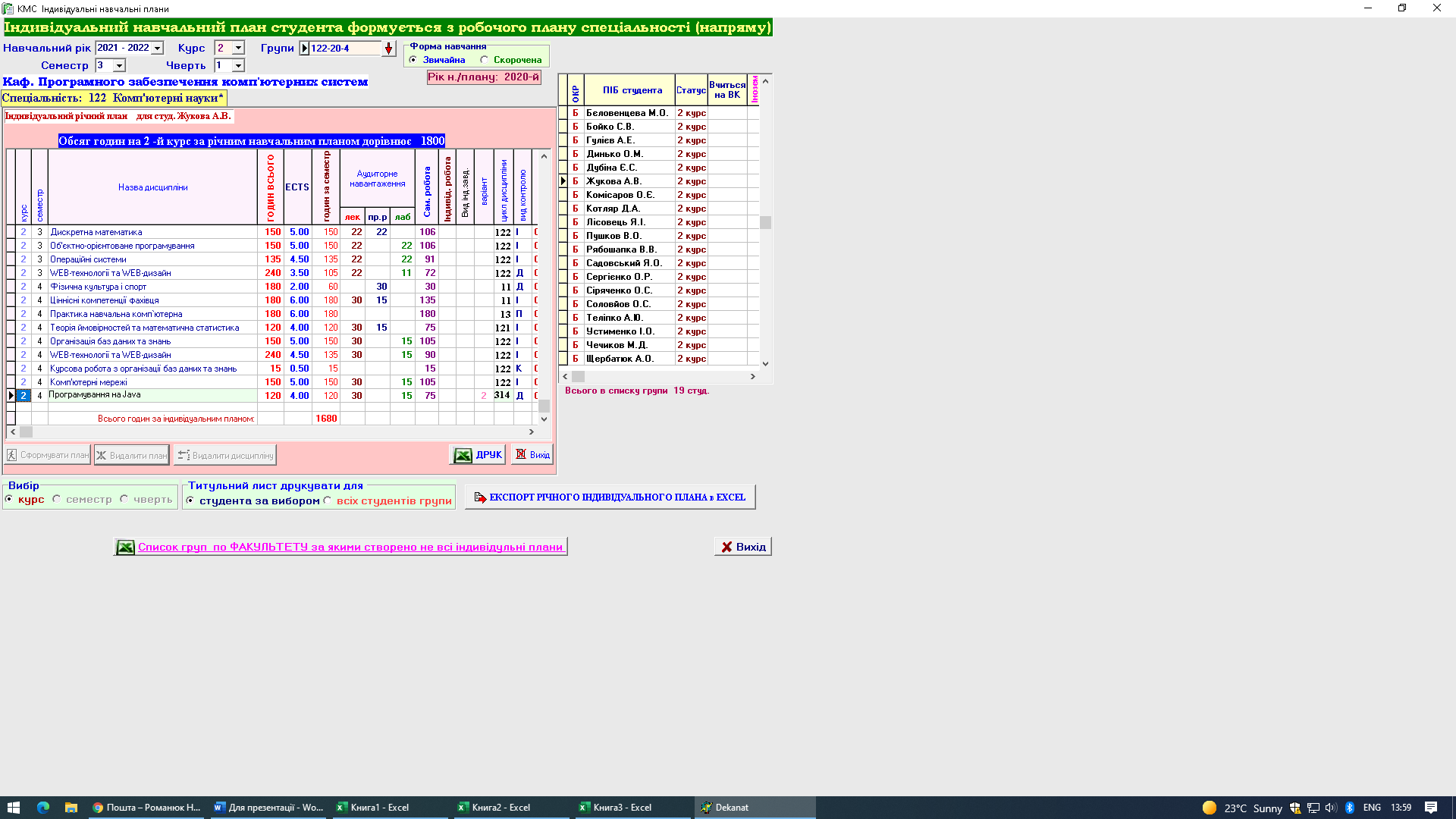 Дисципліни, які відсутні у навчальному плані не з'являються у індивідуальному плані студента.
Це призводить до зменшення обсягу годин за річним індивідуальним планом студента.
Перевірка обраних вибіркових дисциплін
1. Сформувати перелік вибіркових фахових дисциплін за групою, використовуючи кнопку «ФАХОВІ дисципліни»
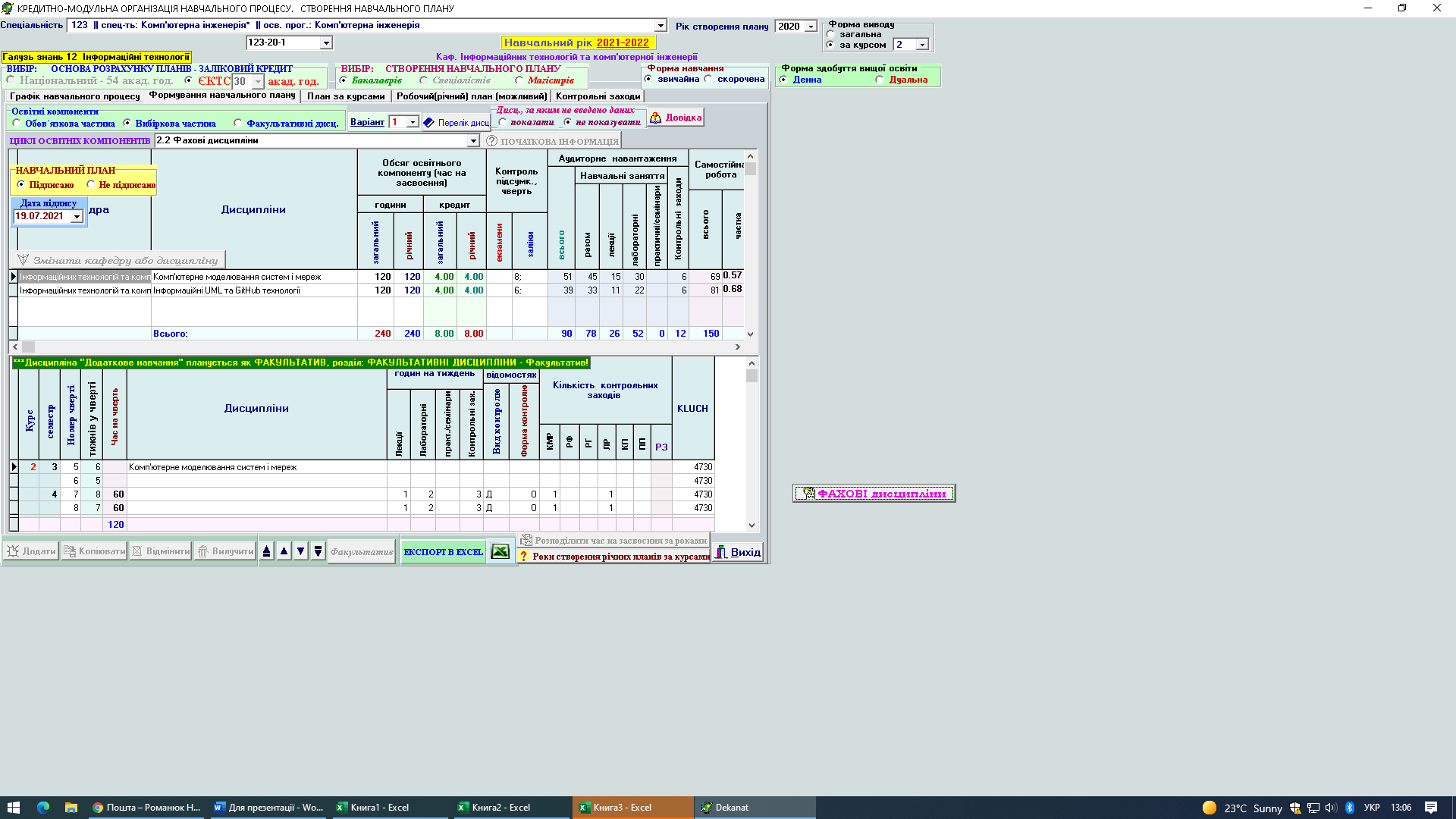 У отриманому переліку вибіркових фахових дисциплін за групою будуть зазначені всі обрані навчальні дисципліни та кількість студентів
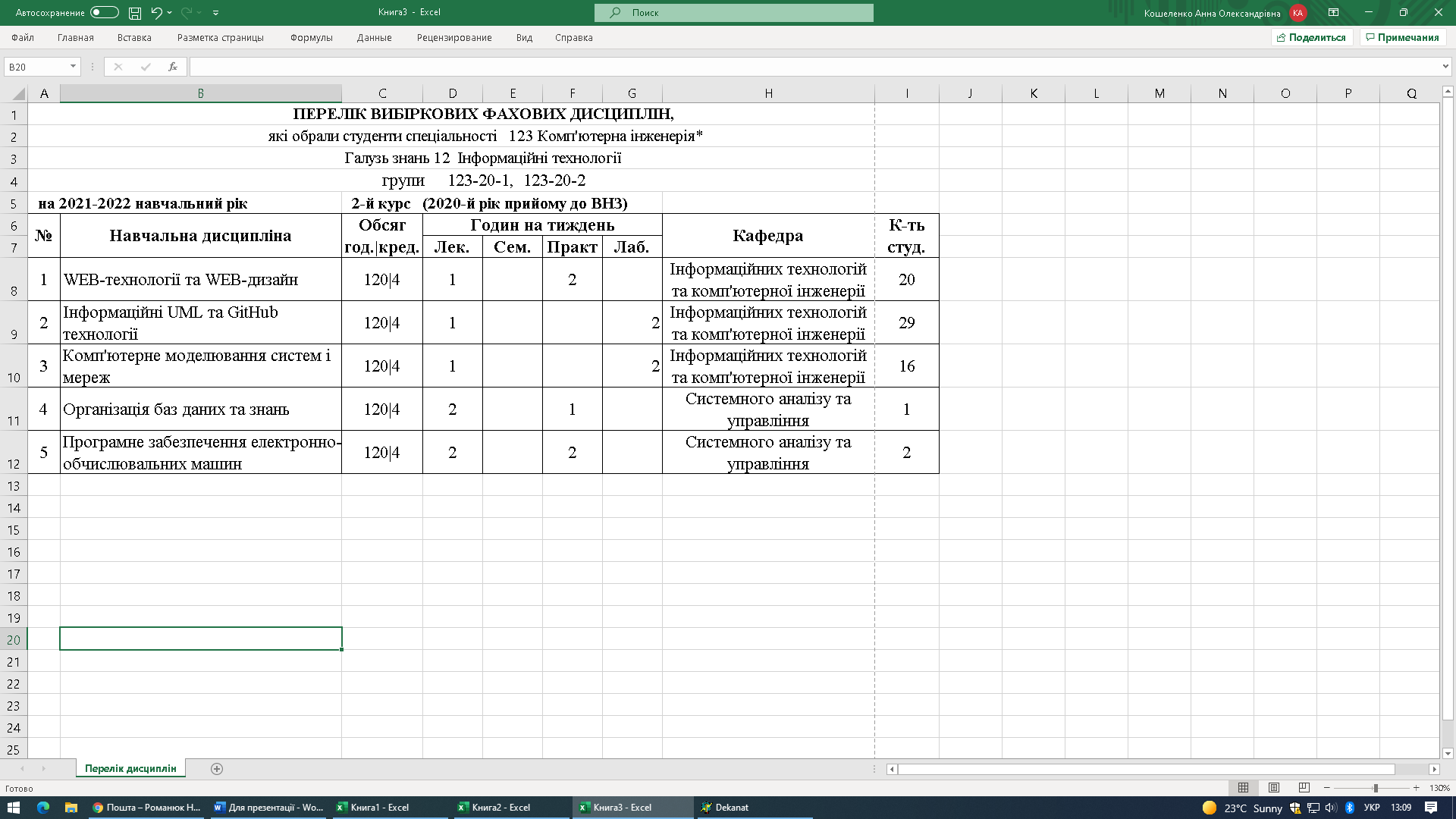 2. Перевірити наявність обраних дисциплін у навчальному плані.
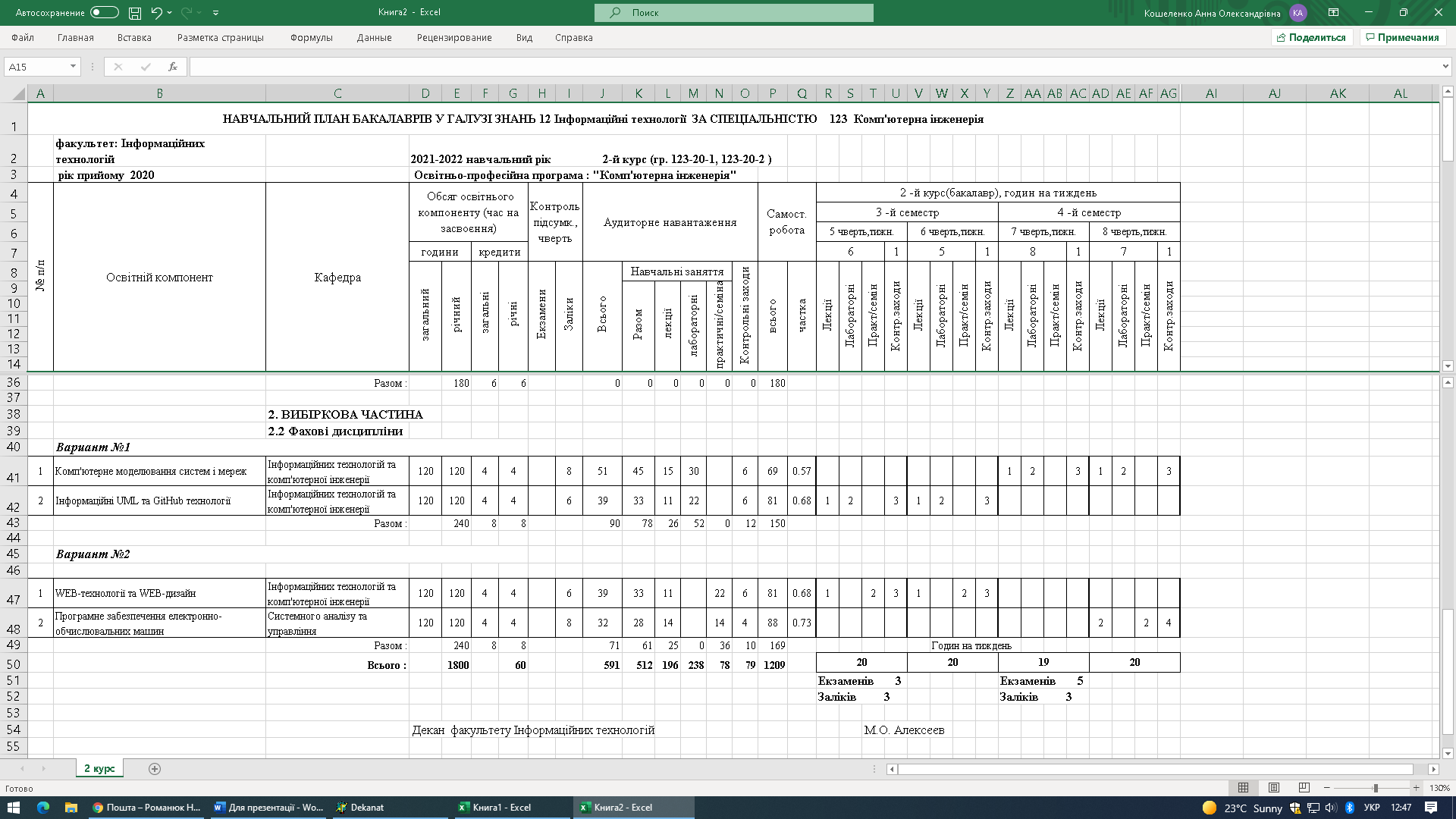 Якщо студенти переобрали дисципліну після формування навчального плану.
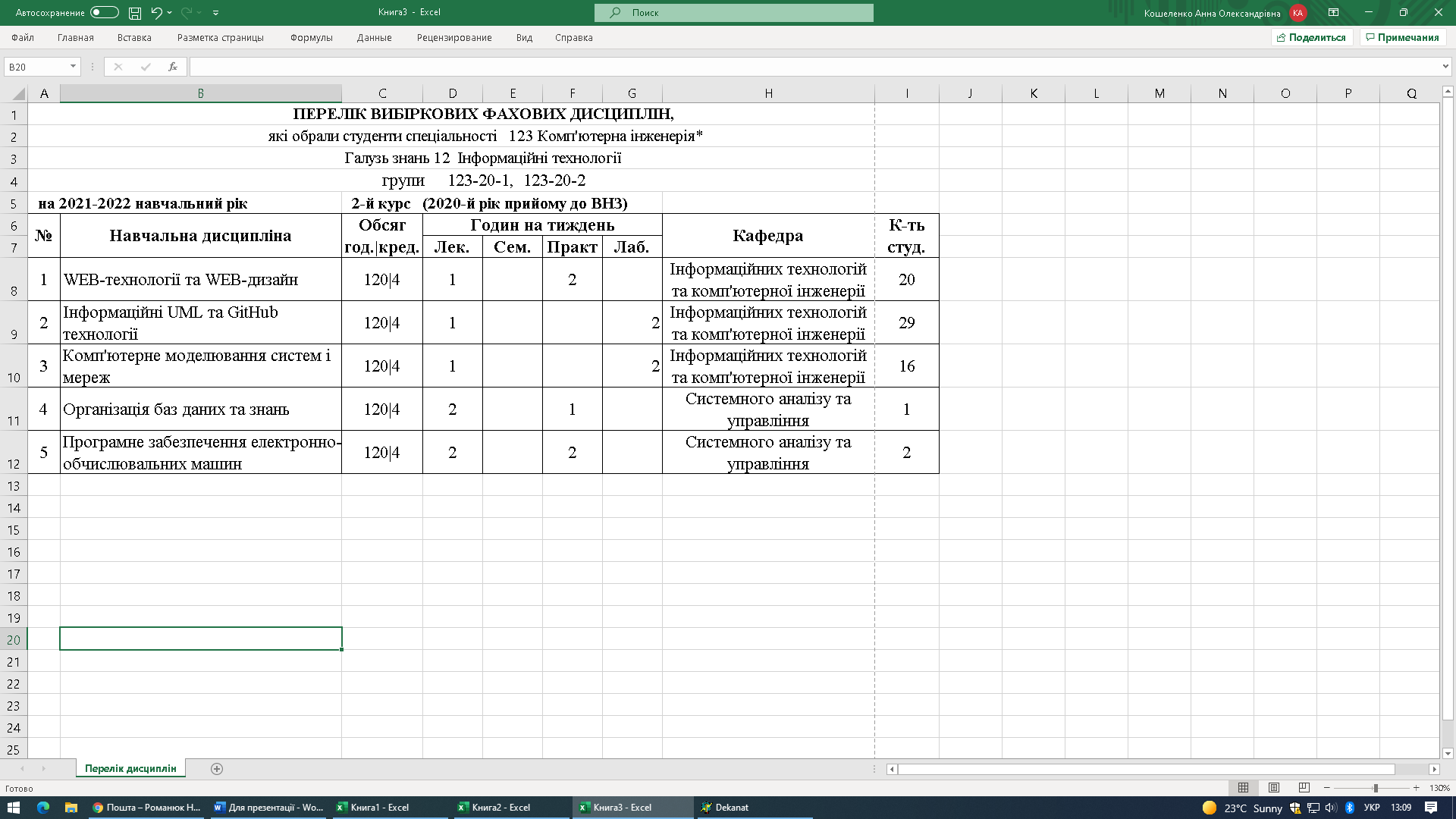 Якщо студенти обрали дисципліни у визначений термін, дисципліни у плані та переліку мають співпадати.
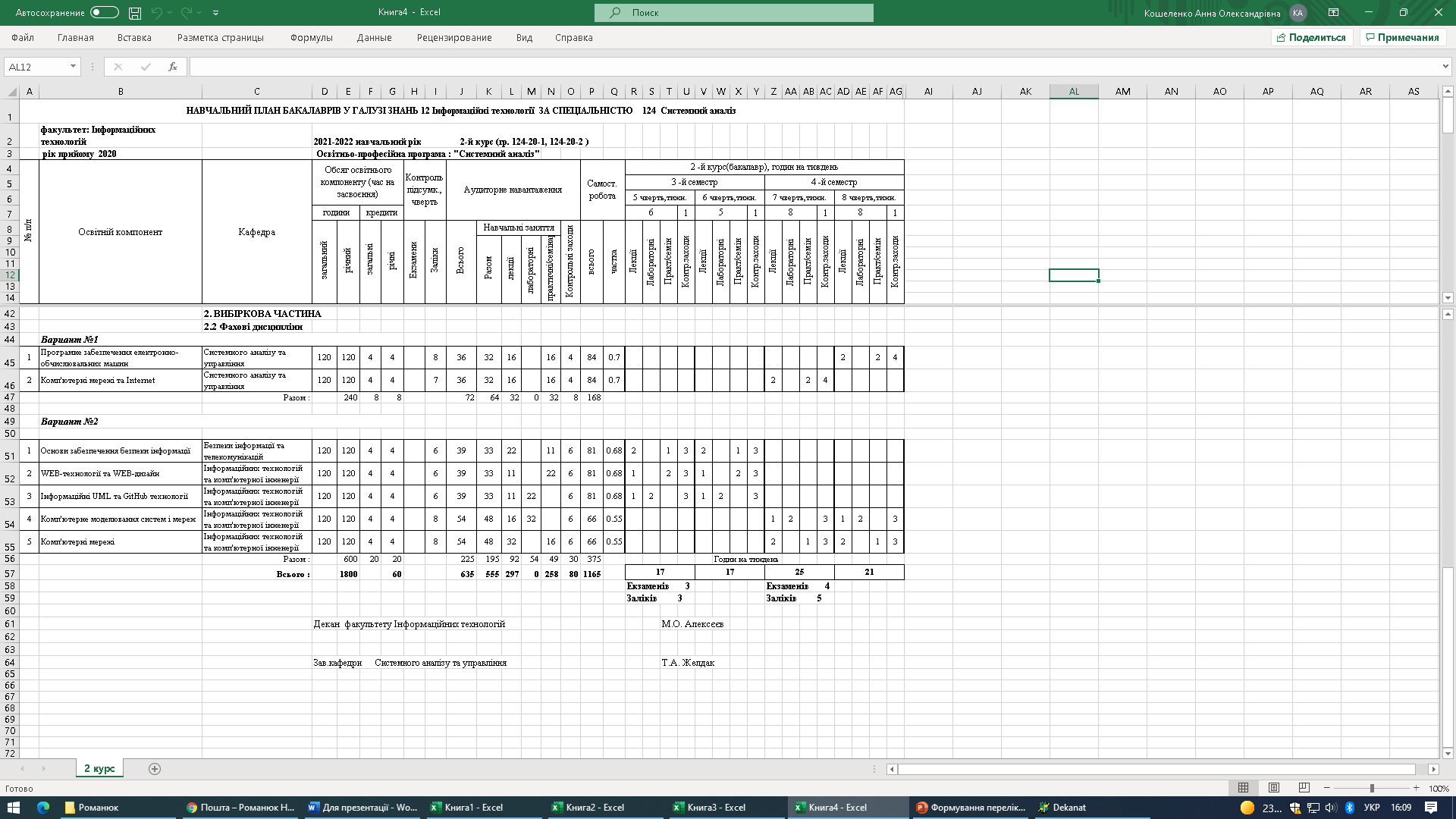 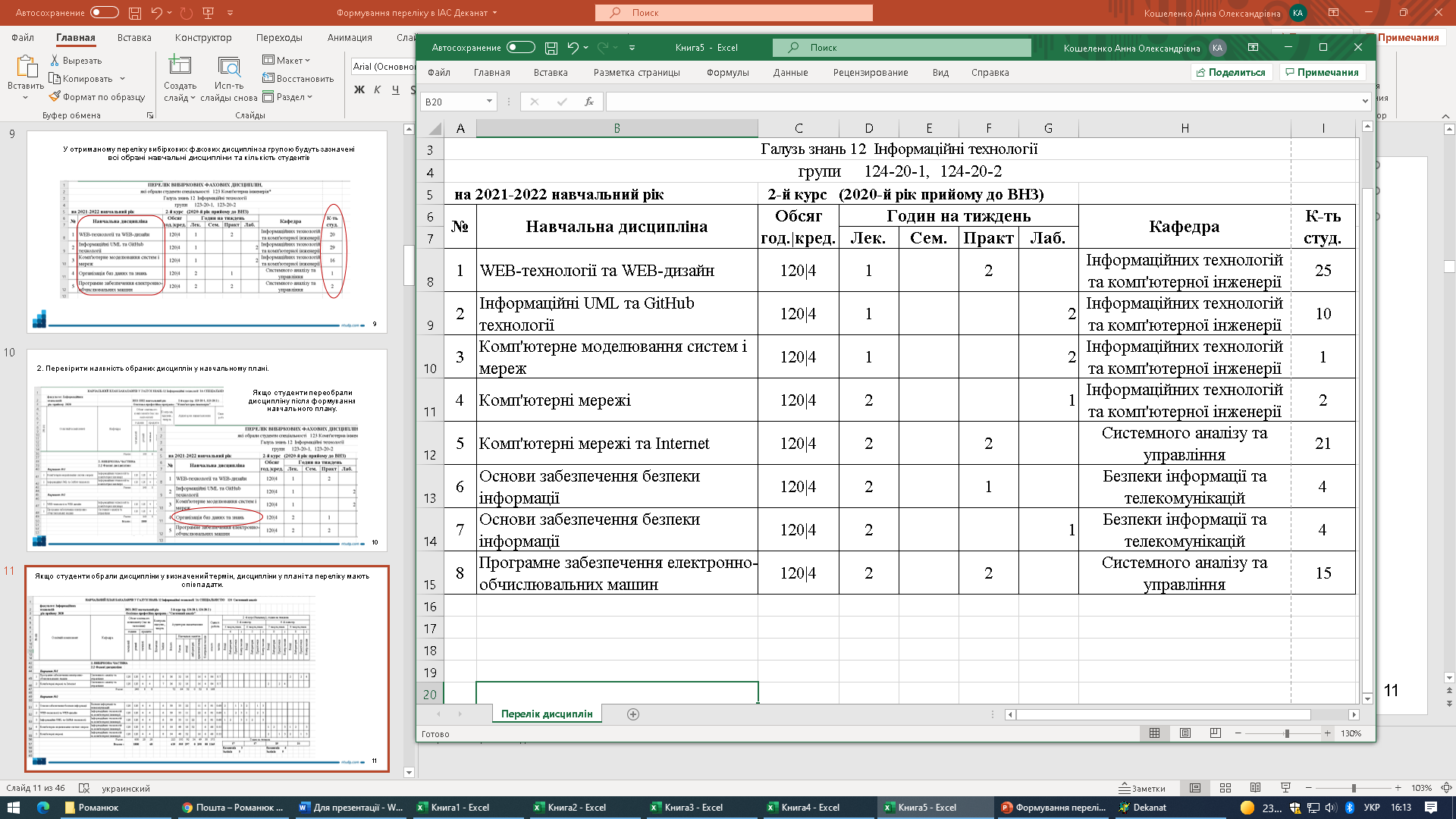 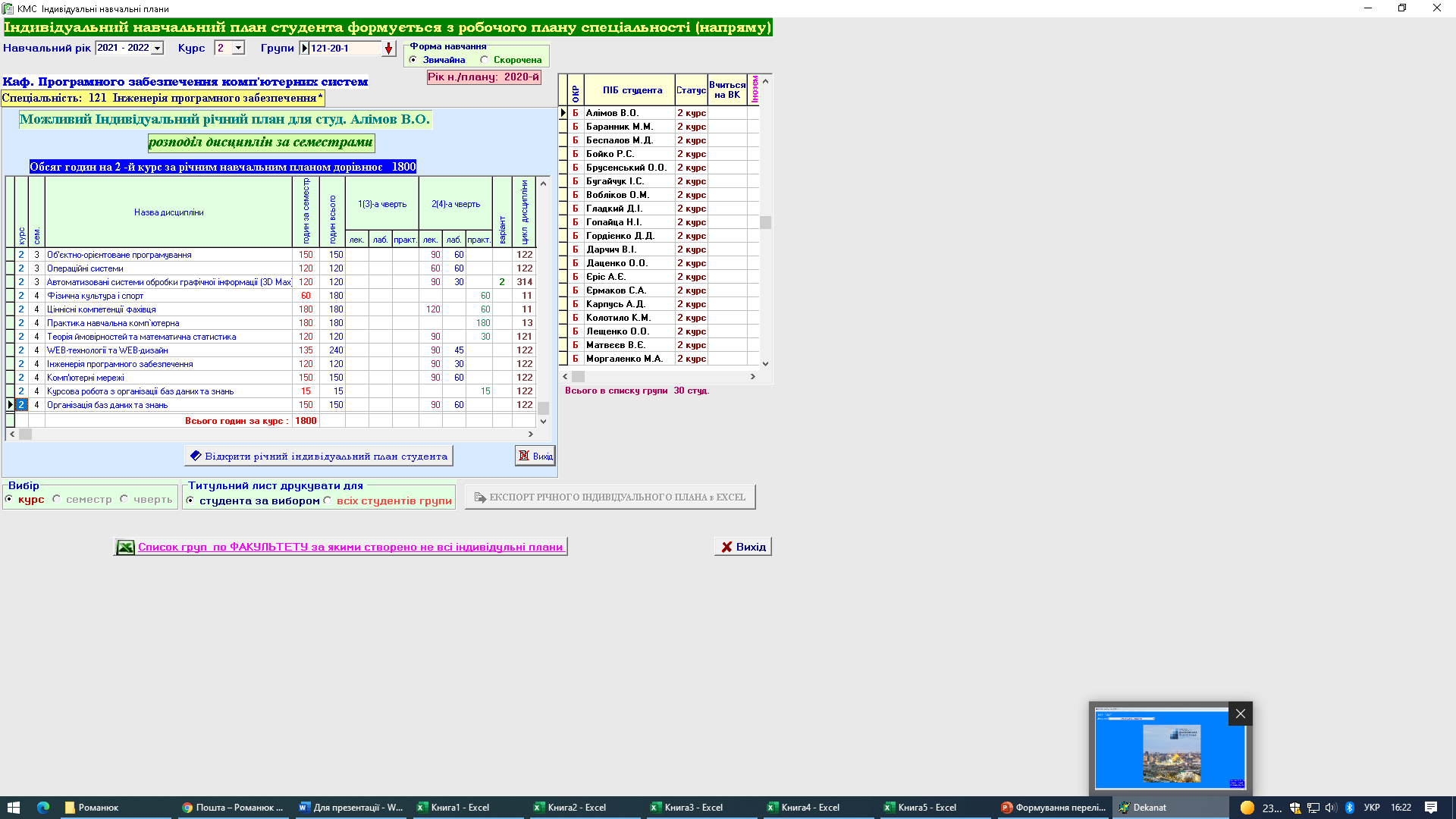 3. Обов'язково перевірити обсяг годин за курс у річному індивідуальному плані студента.
Переобрання дисциплін після зміни форми навчання або переведення з іншого факультету (групи)
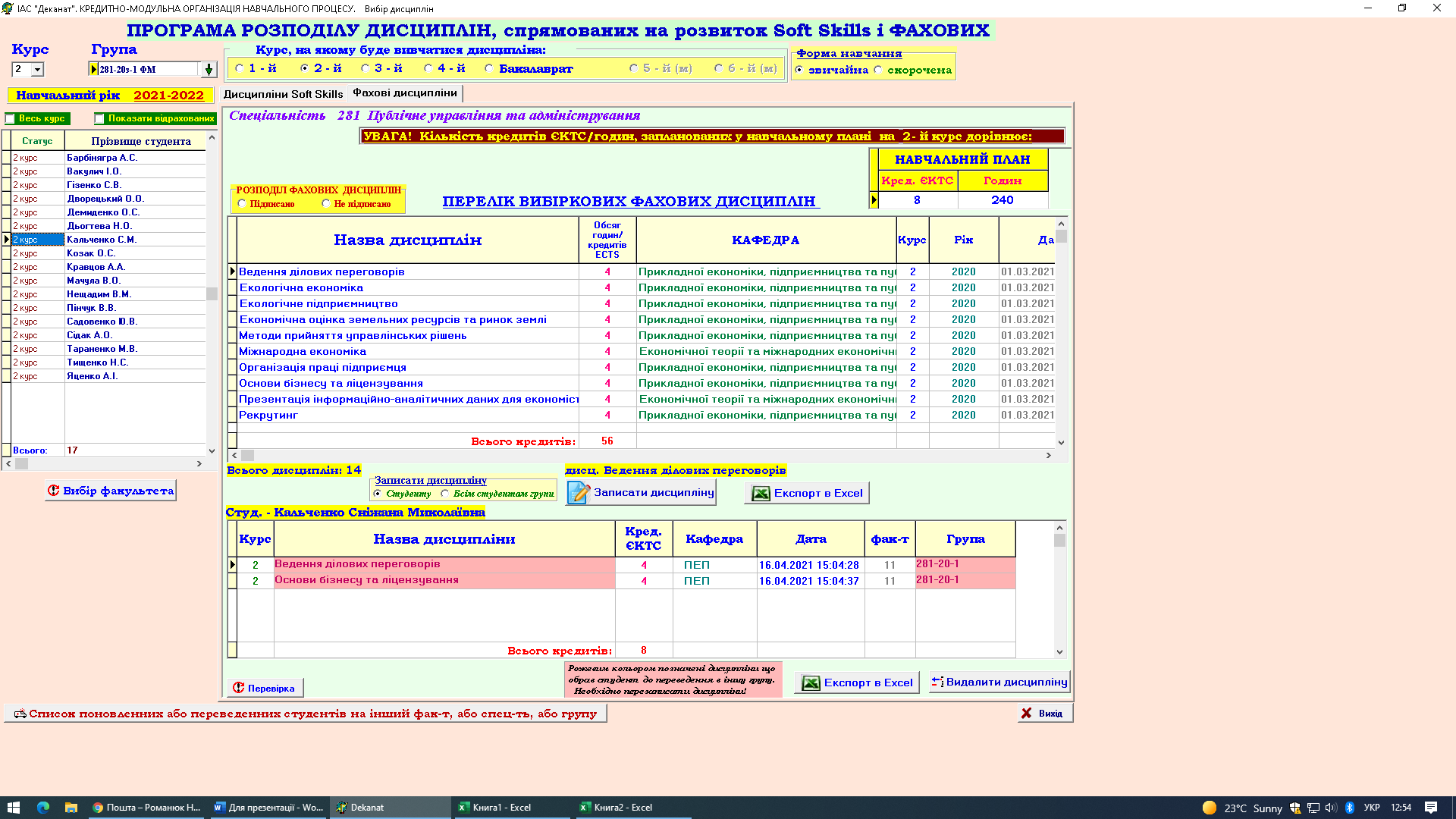 Рожевим кольором виділені дисципліни, що обрали студенти до переведення.

Їх необхідно видалити та переобрати.
Переобрання дисциплін після зміни форми навчання або переведення з іншого факультету (групи)
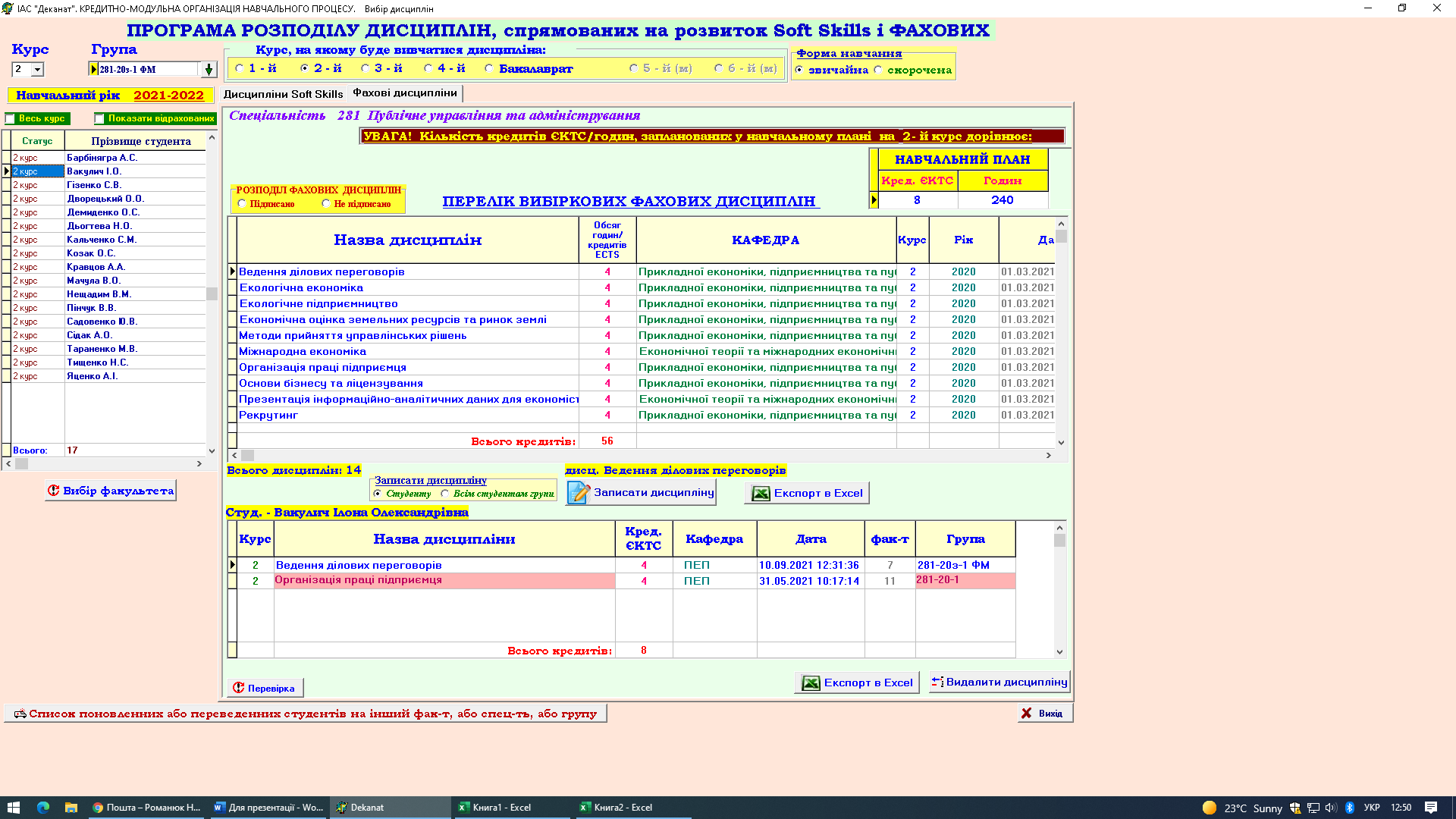 Після переобрання дисципліни зникне рожевий колір та зміниться група.
Обрання дисциплін студентами, які зараховані з інших ЗВО, або не обирали дисципліни  за новою процедурою
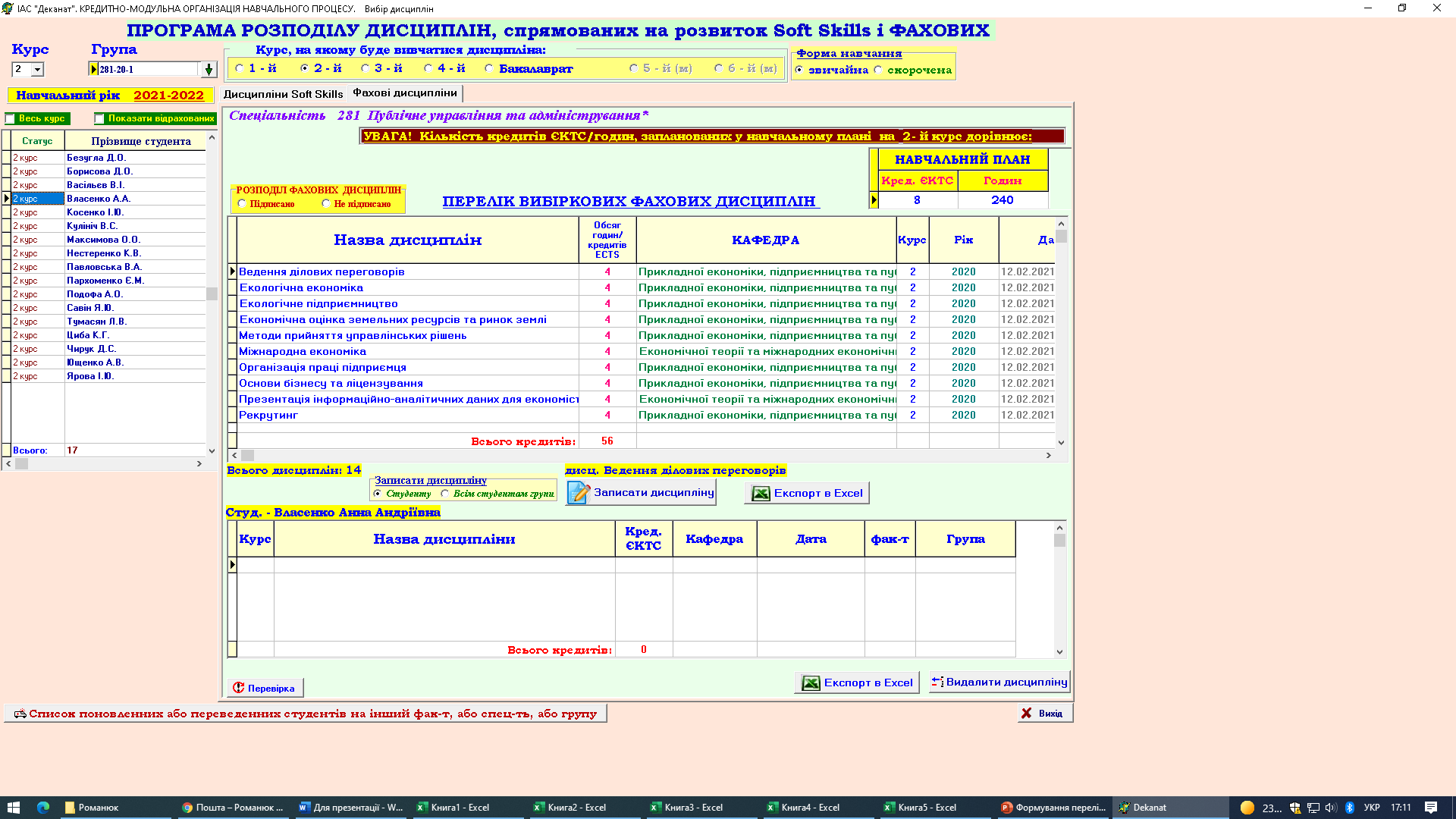 Після всіх зазначених змін необхідно обов'язково сформувати знову річний навчальний план. І тільки після цього створювати індивідуальні навчальні плани студентів.
Хай Вам щастить!

Із запитаннями та побажаннями можна звертатися  
до  Навчально-методичного відділу (кімната 1/88) та   за тел. 3-68.
15